Co zrobić żeby dostać świadczenie?
Zgłosić szkodę do TUW „TUW”
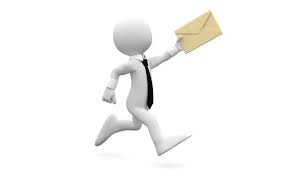 Telefoniczne
za pośrednictwem 

TUW „TUW” - Zgłaszanie Szkód - Kontakt:
+48/801-001-003
+48/22-545 39-50

Biuro
Ubezpieczeń
Zarzecze
ul. Gajeckiego 2
tel. 781-614-872
Elektronicznie:

 Pocztą elektroniczną zgloszenie.szkody@tuw.pl

Formularz zgłoszenia szkody do pobrania na 
www.tuw.pl
Tradycyjnie:

Pisemnie na adres: 
Towarzystwo Ubezpieczeń Wzajemnych TUW „TUW” NNW Bezpieczna Szkoła, 
Ul. H. Raabego 13, 02-793 Warszawa

Osobiście w dowolnej jednostce TUW „TUW”
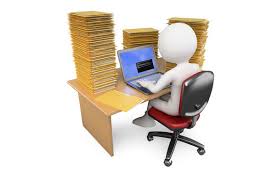 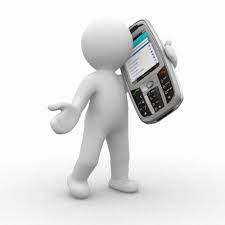